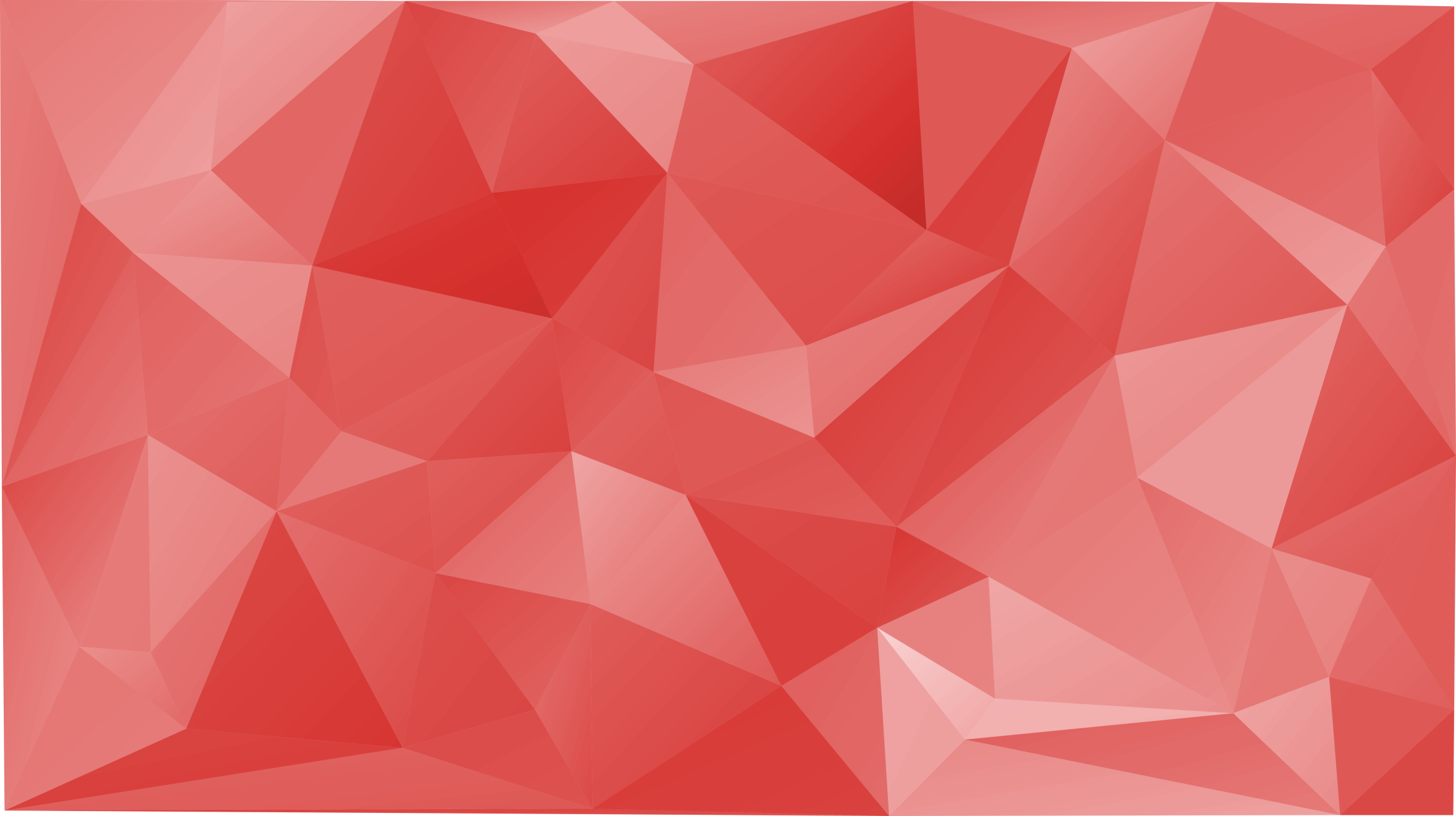 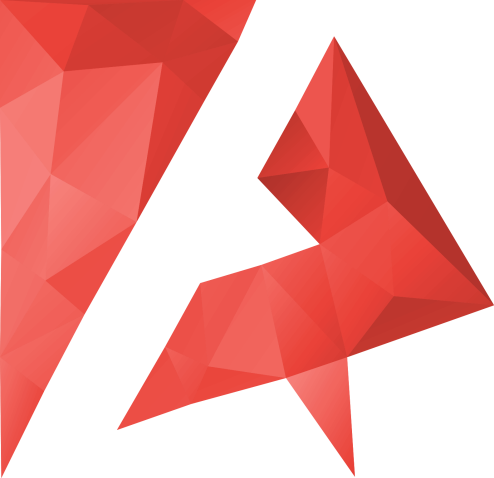 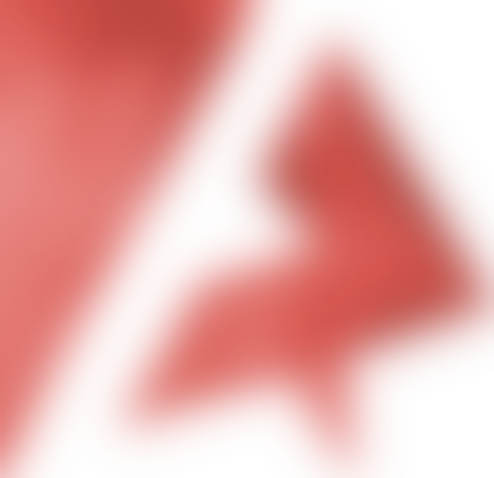 锐意进取 普及精品
陈述人：创意农民
M
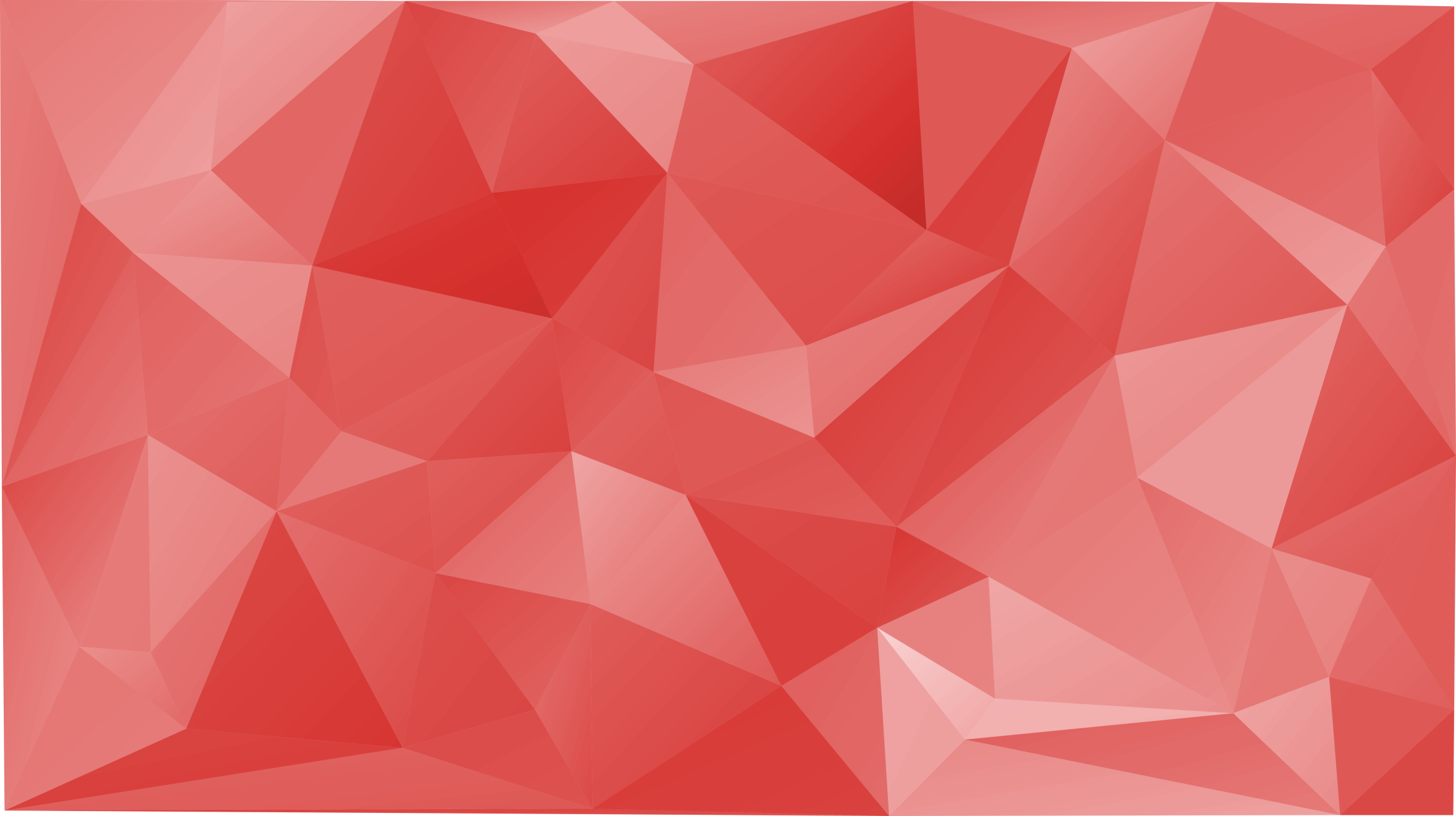 目录页
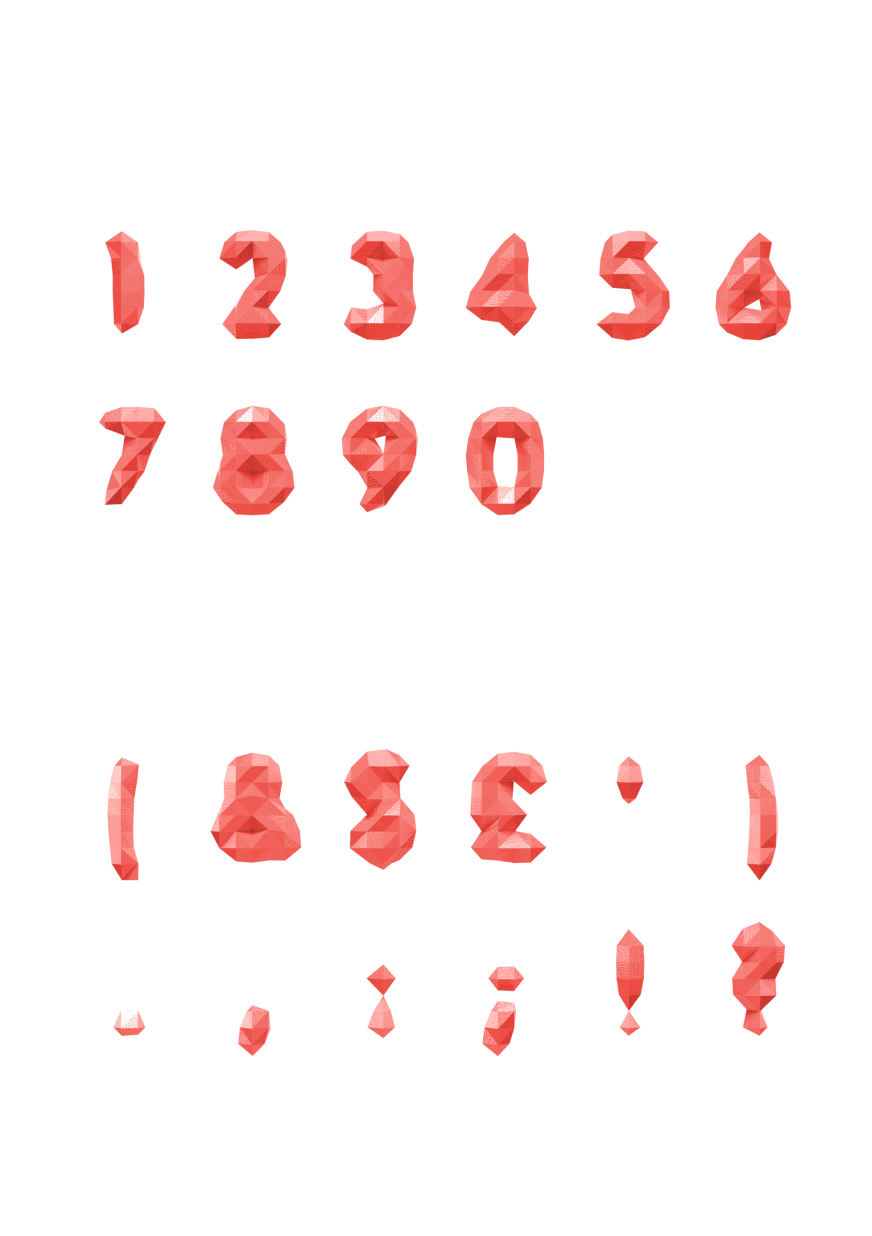 请输入标题一
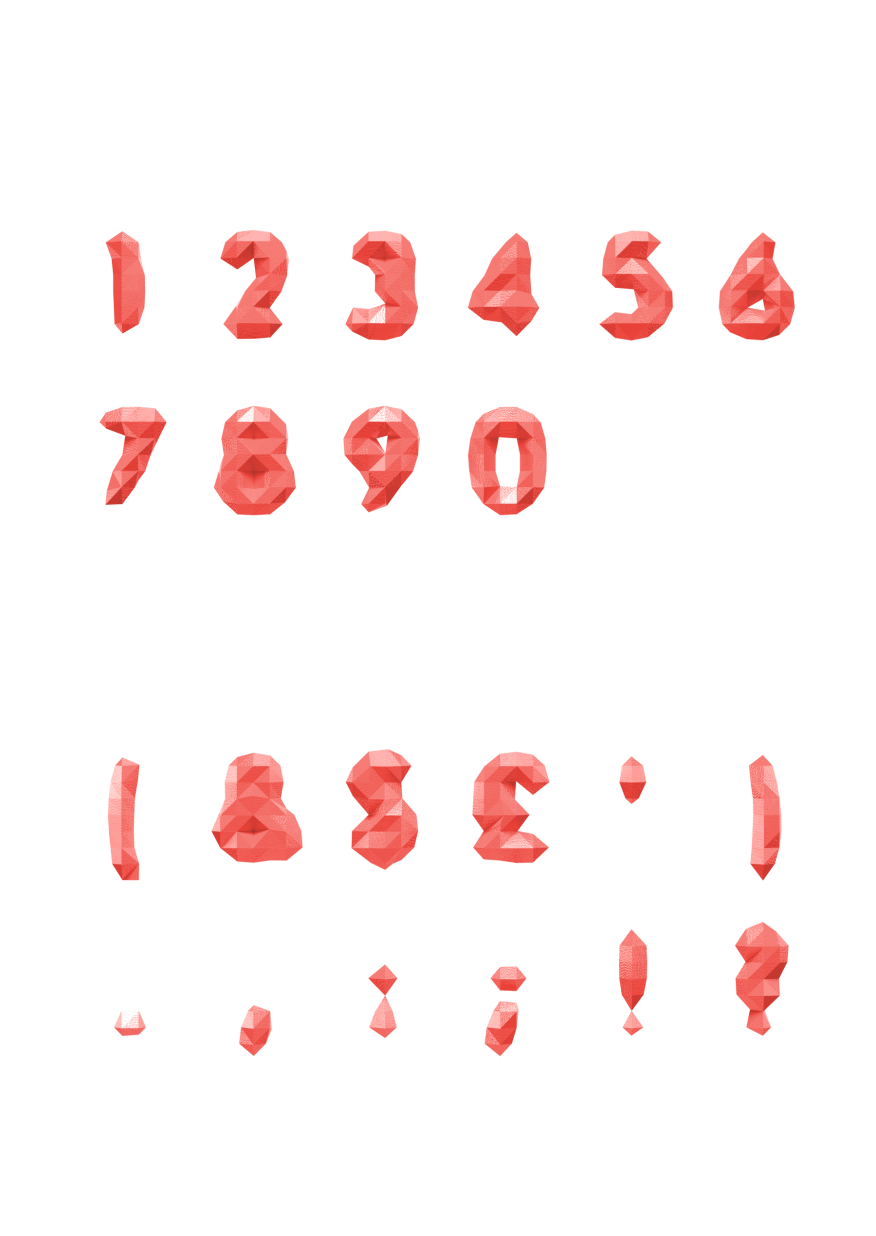 请输入标题二
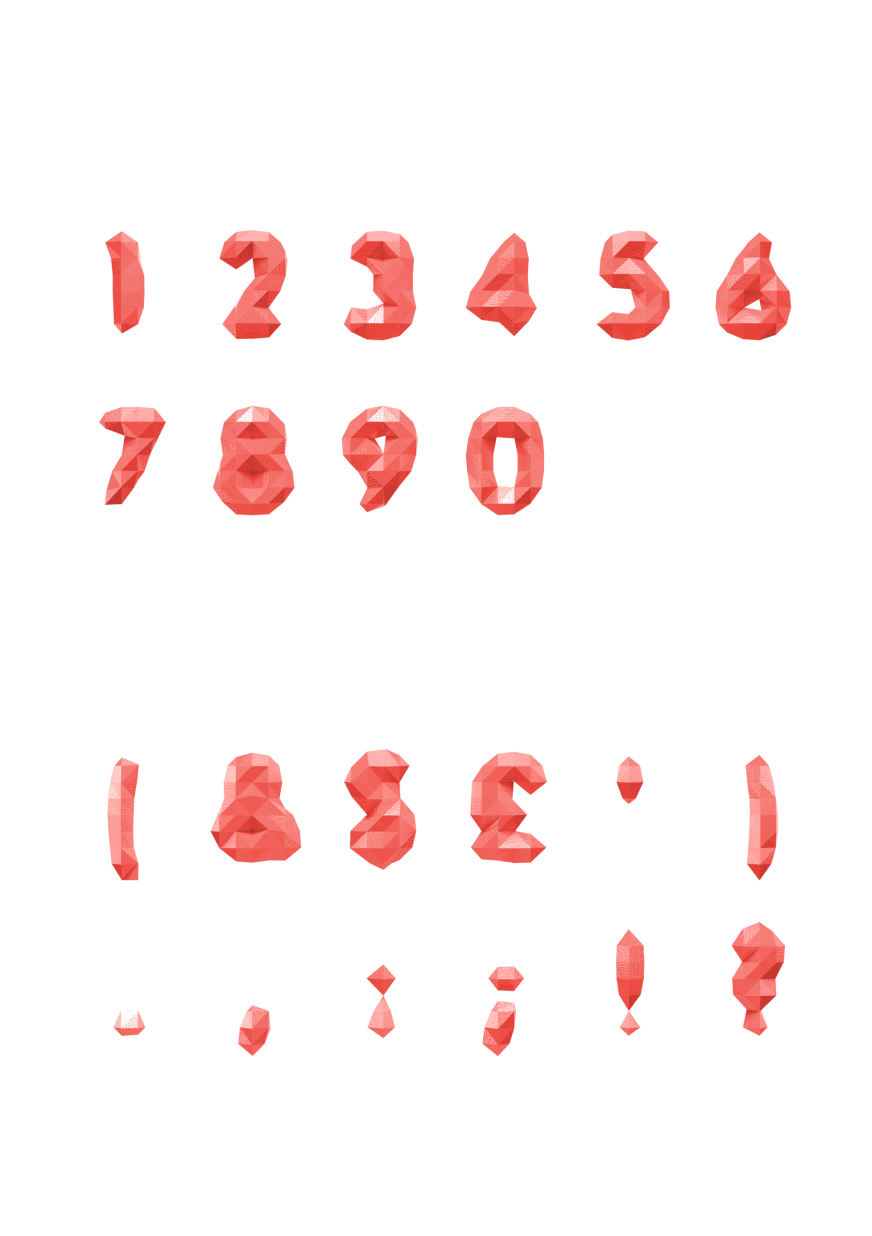 请输入标题三
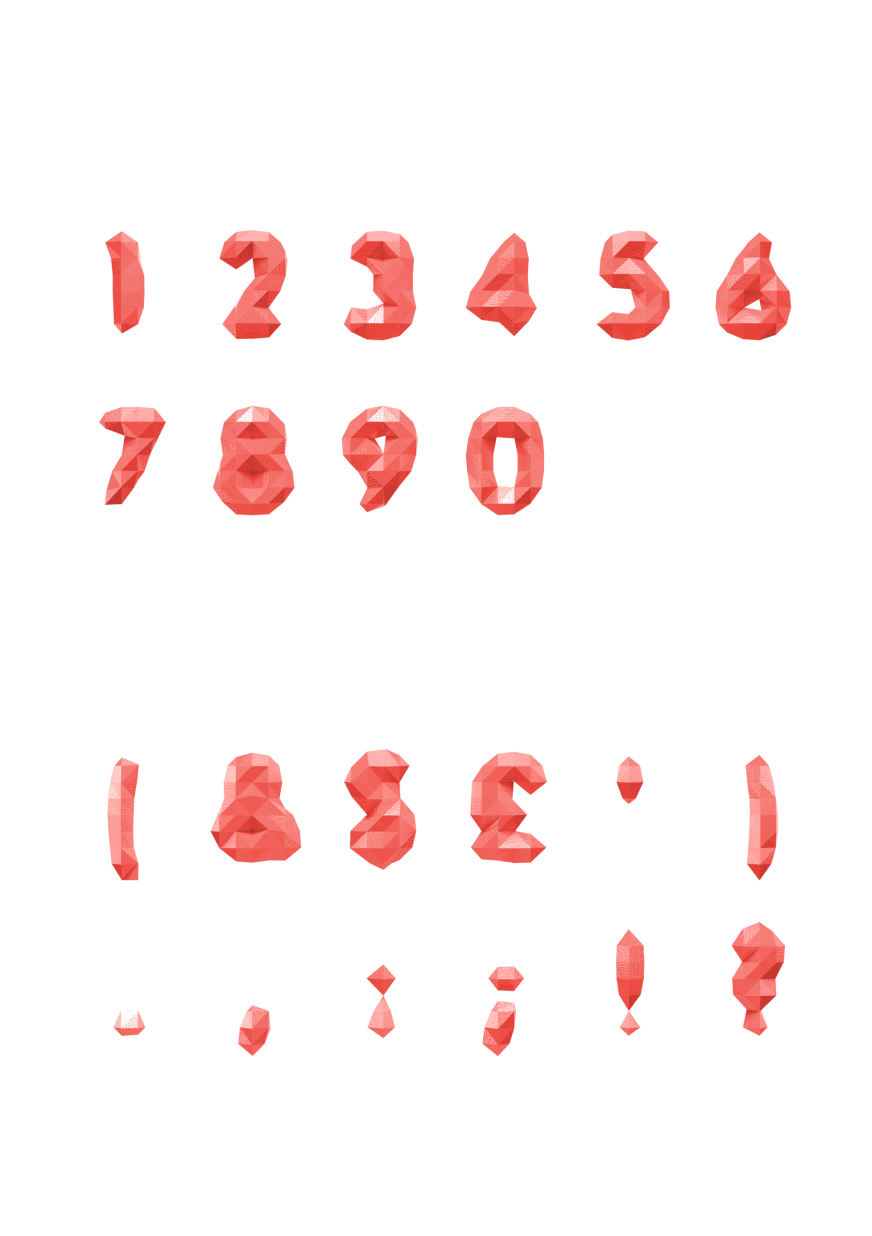 请输入标题四
M
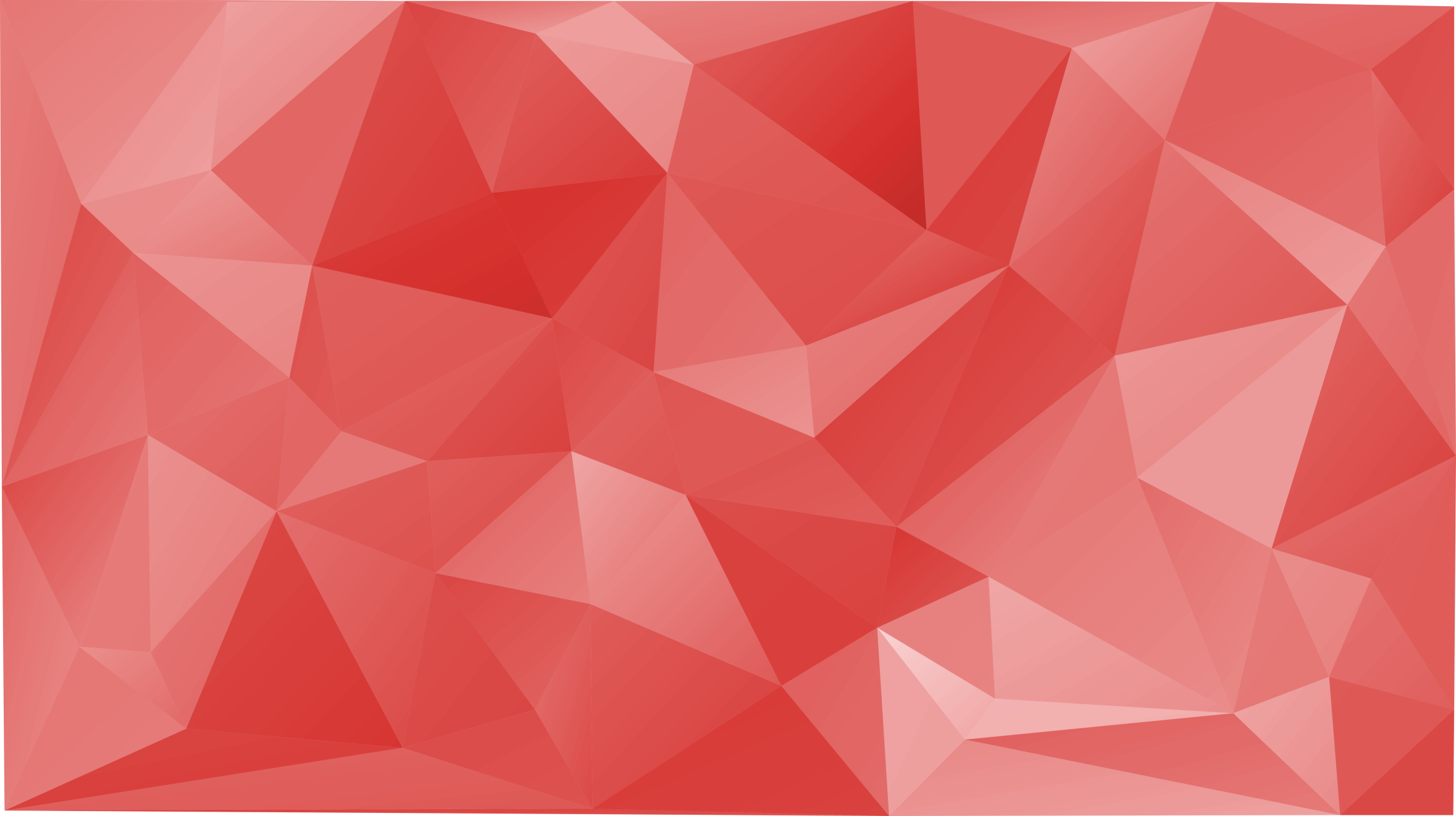 请输入标题
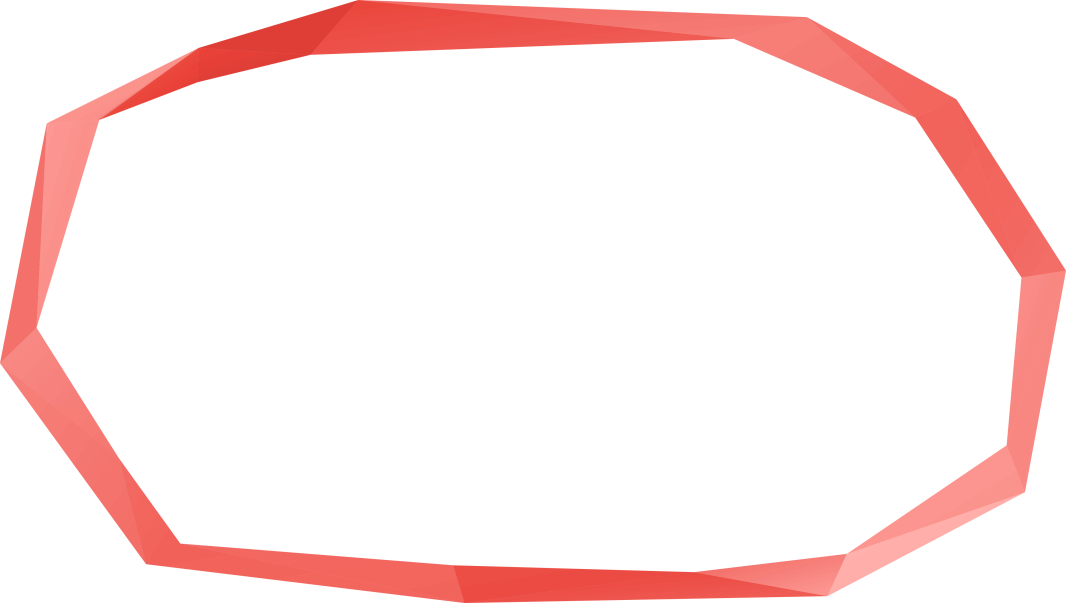 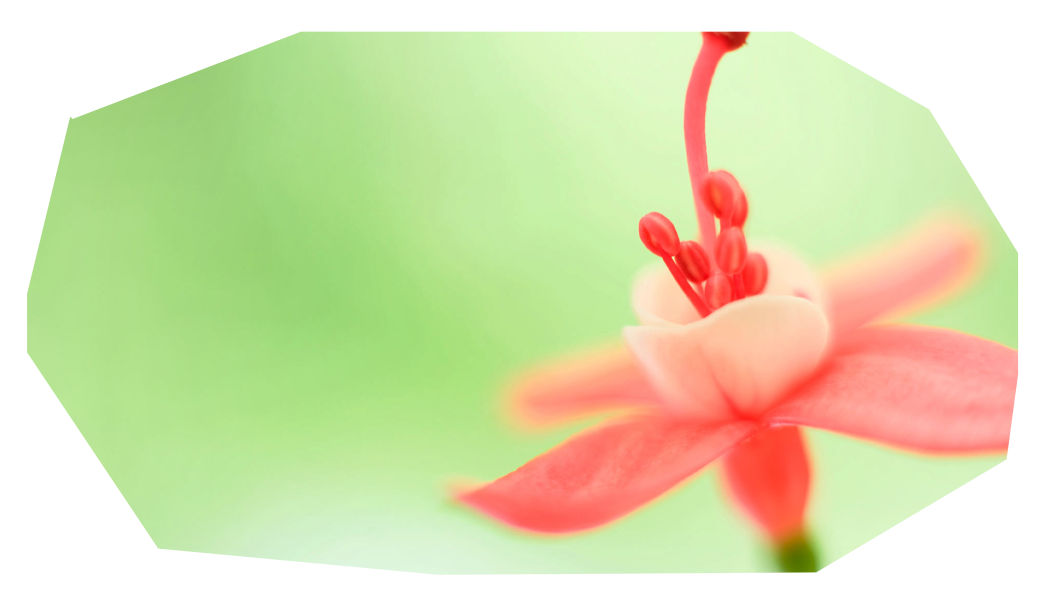 可以这样说“设计是战斗，而印刷是一场战争”，在整个印刷过程中要考虑各种因素。  印刷是设计的最后一步，掌握印刷的知识，可以使设计作品别具特色。
M
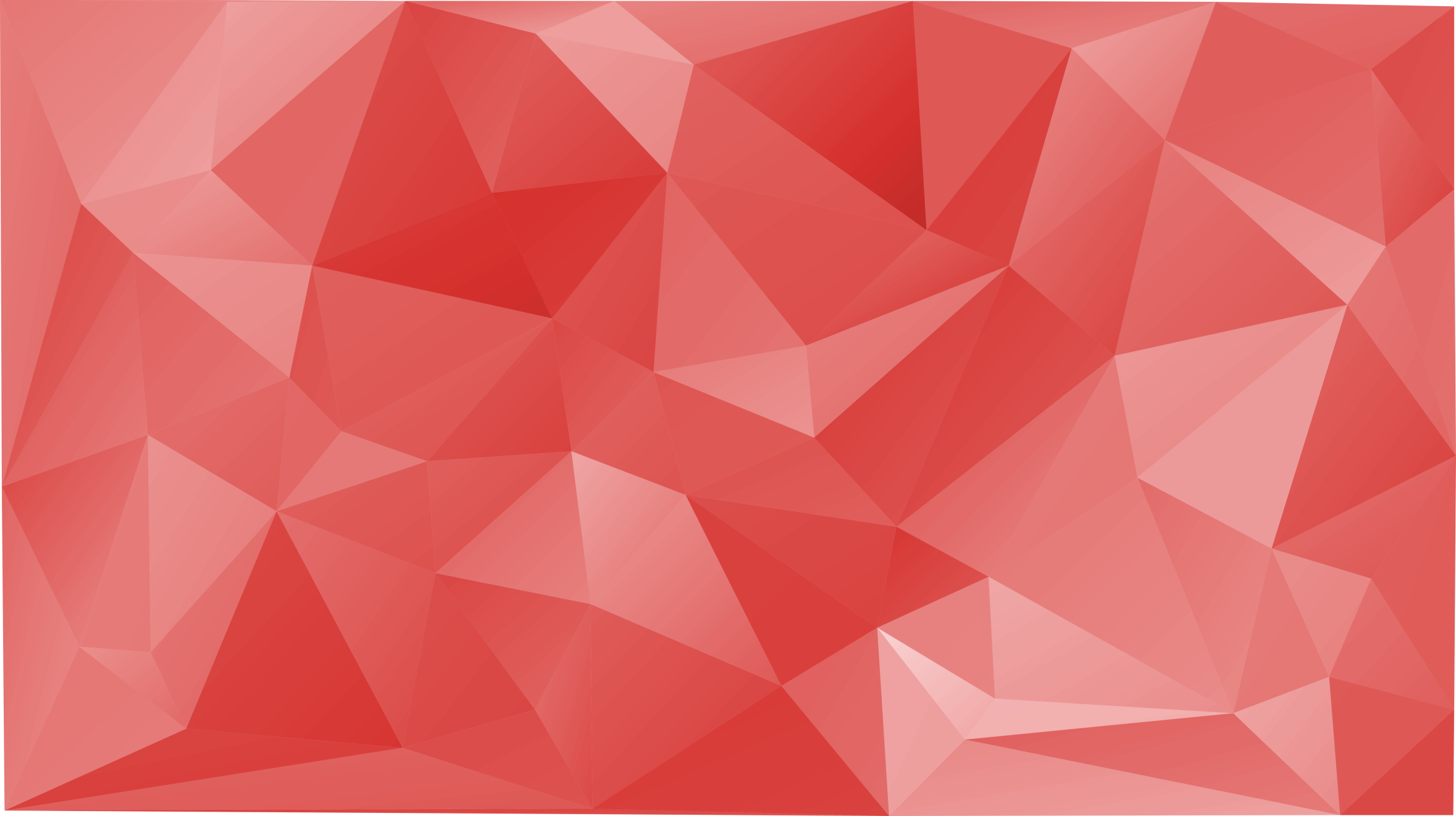 请输入标题
1.可以这样说“设计是战斗，而印刷是一场战争”，在整个印刷过程中要考虑各种因素。
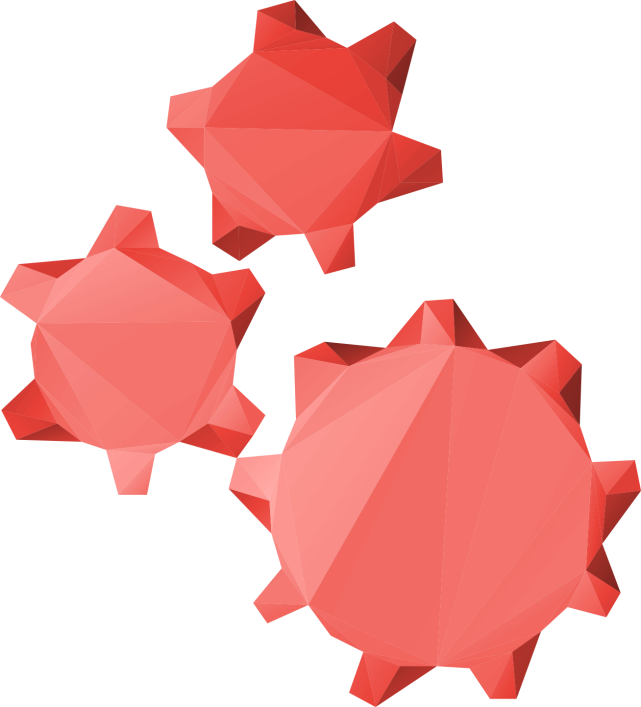 2.印刷是设计的最后一步，掌握印刷的知识，可以使设计作品别具特色。
3.印刷是设计的最后一步，掌握印刷的知识，可以使设计作品别具特色。
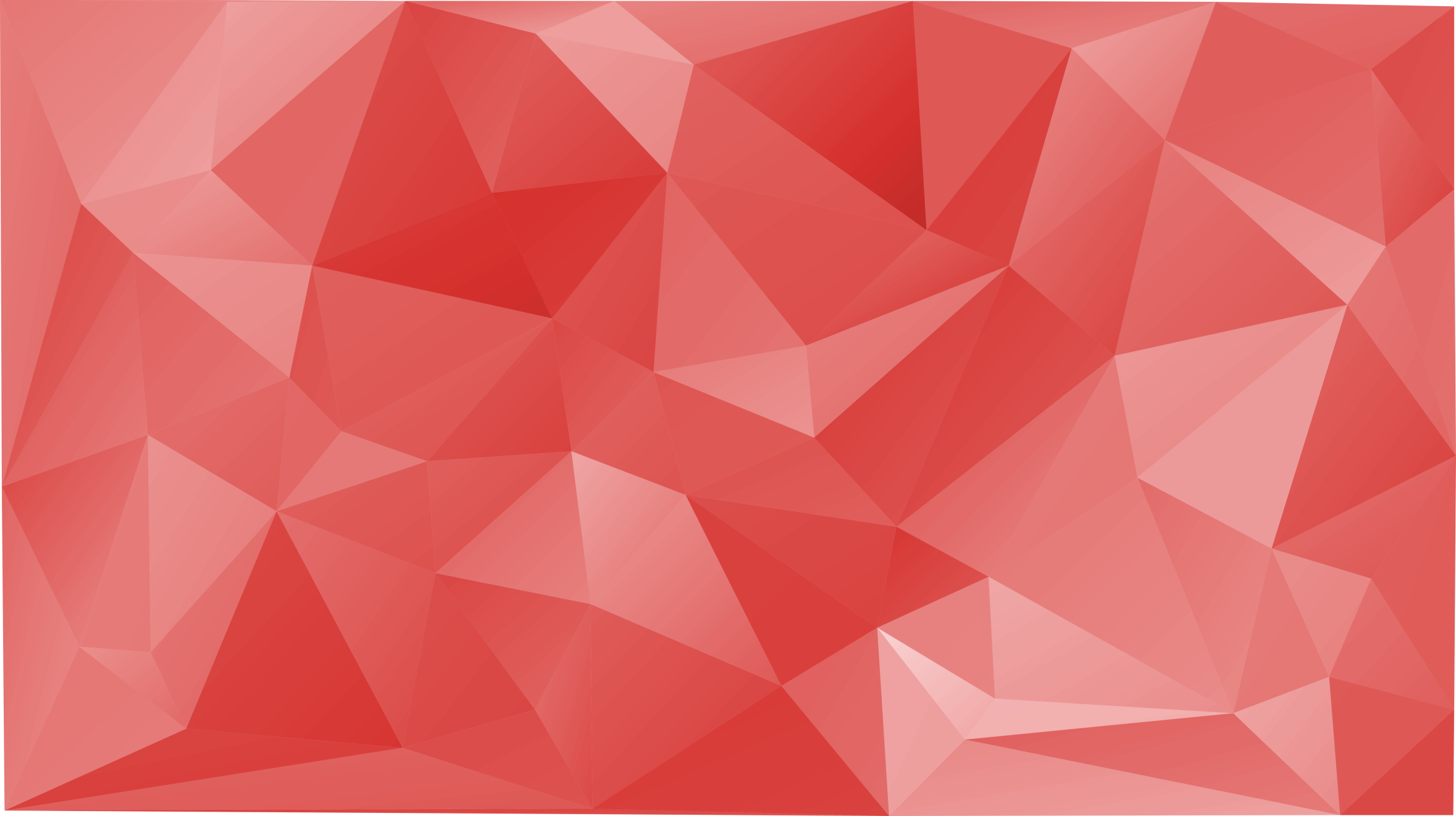 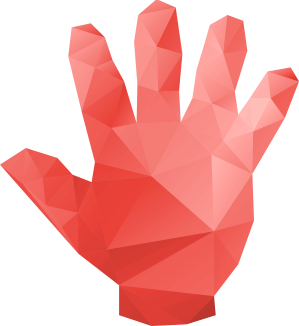 感谢聆听
Z
PPT秘籍第三期样稿
---Powered by 创意农民
目录一览
3.请输入标题三
2.请输入标题二
1.请输入标题一
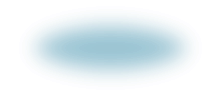 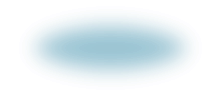 此页可以作为展示图片页，图片最好抠出，贴在上面，否则立体感会消失。可以尝试在此处也绘制立体图形，作为文字基地。
请输入标题
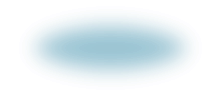 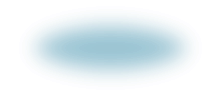 此页可以作为展示图表页，插入图表直接贴在上面即可。可以尝试在此处也绘制立体图形，作为文字基地。
请输入标题
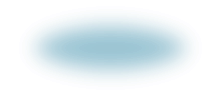 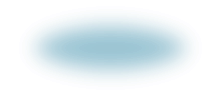 谢谢观看
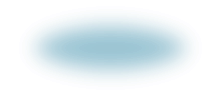 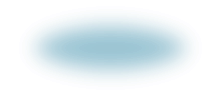 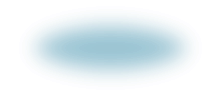